Мастер – класс  по программе дистанционных курсов «Гномики»Тема: «Космические фантазии»Изготовление поделки в технике пластилинография.
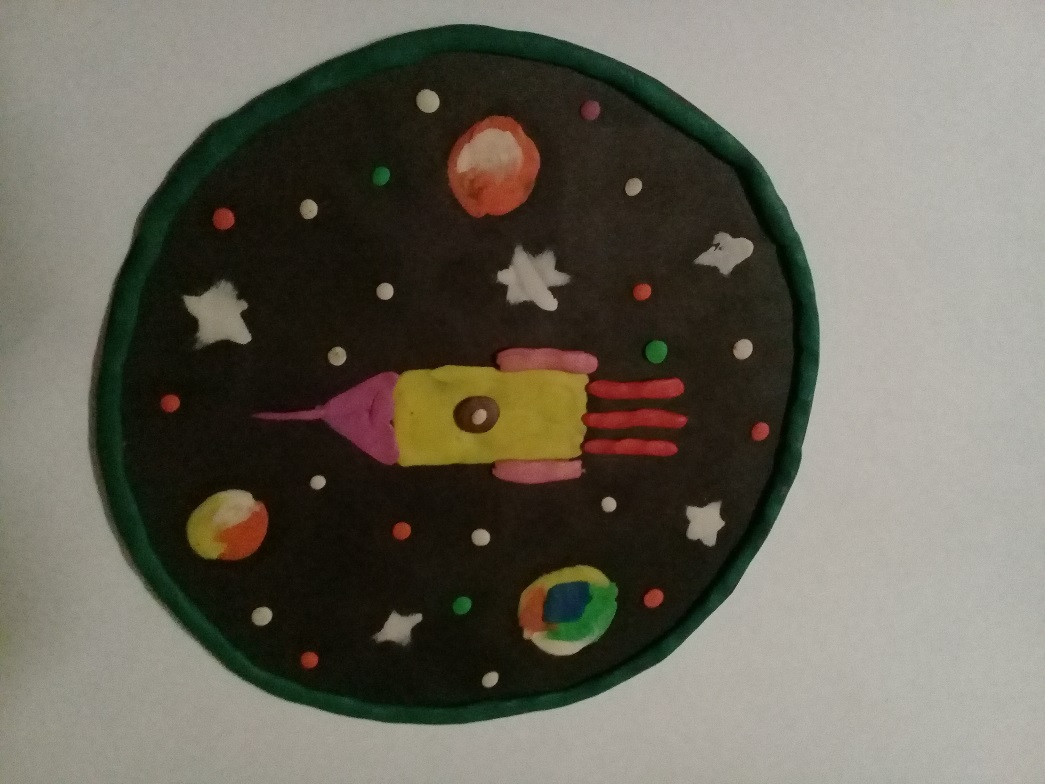 педагог дополнительного образования:
 Гомонова  Светлана  Николаевна
Задачи:1. Познакомиться с техникой пластилинография.2.Совершенствовать умение ориентироваться на листке картона (круг), развивать чувство формы и пропорции.3.Заклеплять  способы, приёмы лепки на готовой основе.4. Развить воображение, мелкую моторику пальцев рук.5. Воспитать аккуратность.
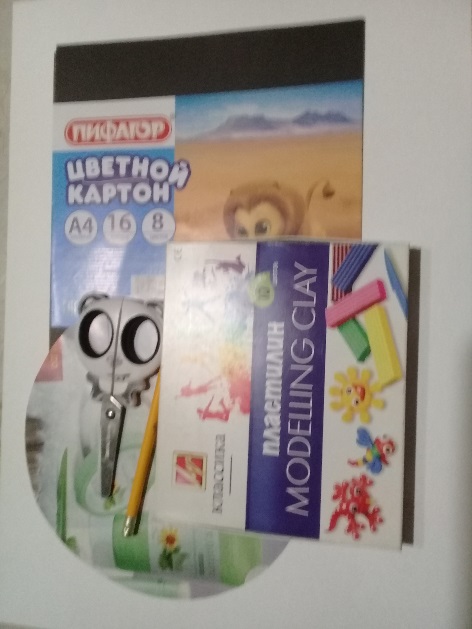 Материалы и оборудование: 
1.Пластилин.
2. Картон цветной.
3.Доска для лепки.
4.Салфетка .
5. Стека для пластилина.
6. Ножницы.
7. карандаш.
Порядок выполнение работы.
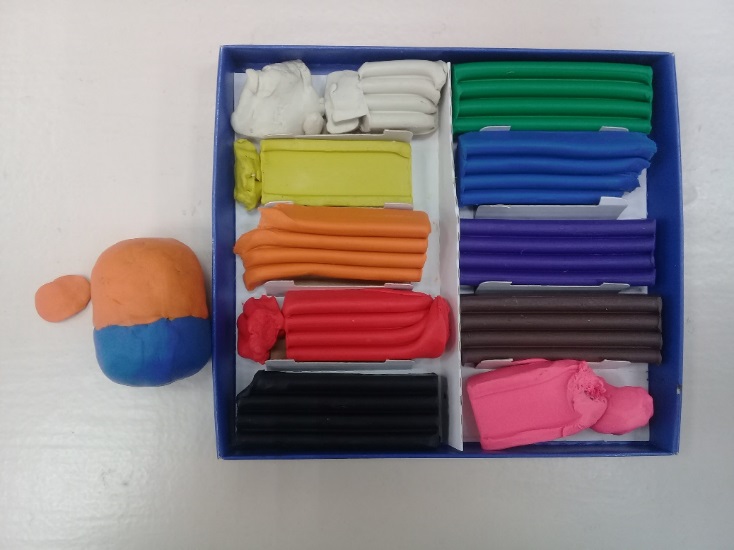 Открыть пластилин (фото),  
2.  Открыть цветной картон и выбрать один лист для фона работы. (фото).
3. Приготовленный шаблон круга, положить и обвести на лист цветного картона(фон).
4. Вырезать.
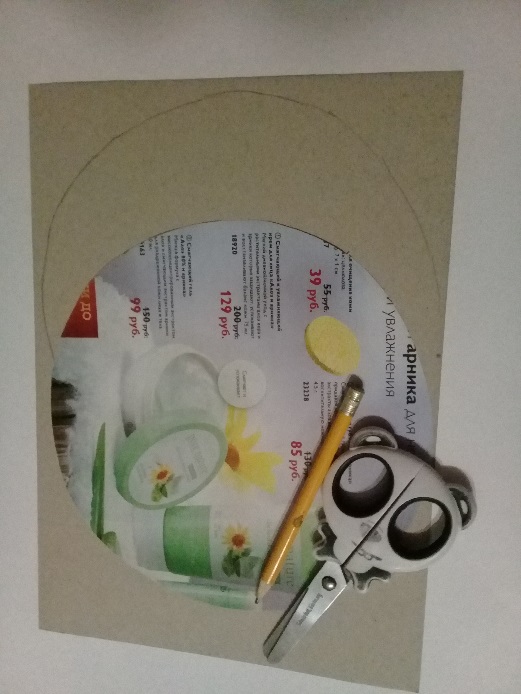 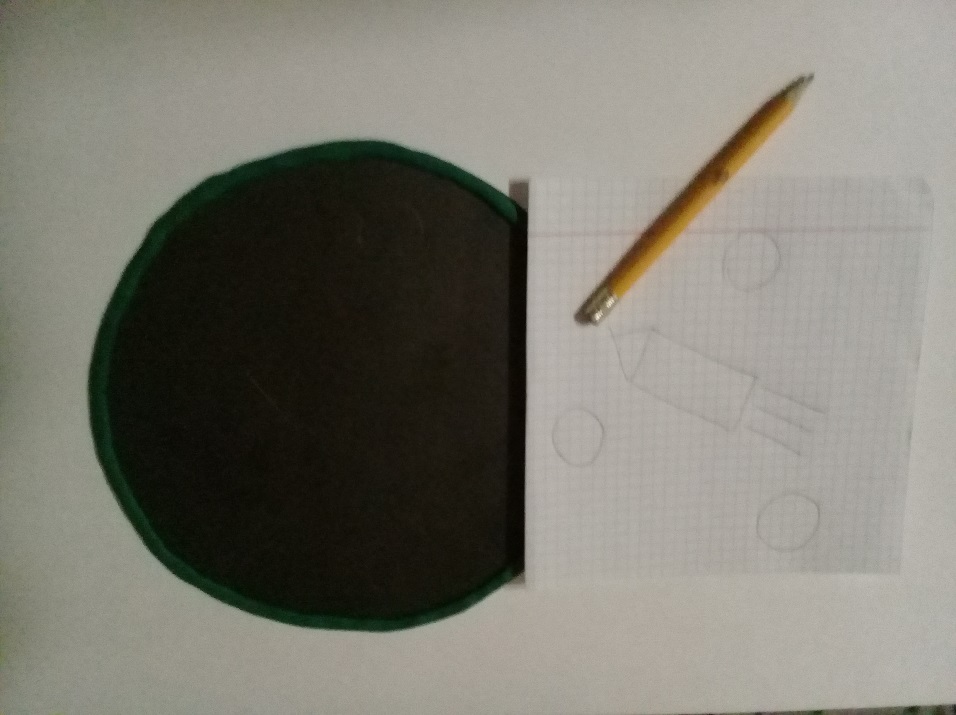 1.Раскатать  из пластилина длинный жгут(фото). 2. Соединить жгут по краю круга(фон) (фото).3. На листке бумаги сделать прорисовку работы(фото).4. Карандашом сделать набросок ракеты на фоне работы (фото).
1.Ракета – размазать детали  цветным пластилином на картоне (фото).2. Космические планеты (фото).3. Космические звёзды(фото).4.Маленькие звёздочки(фото).Внимание. Размазывать пластилин нужно тонким слоем.
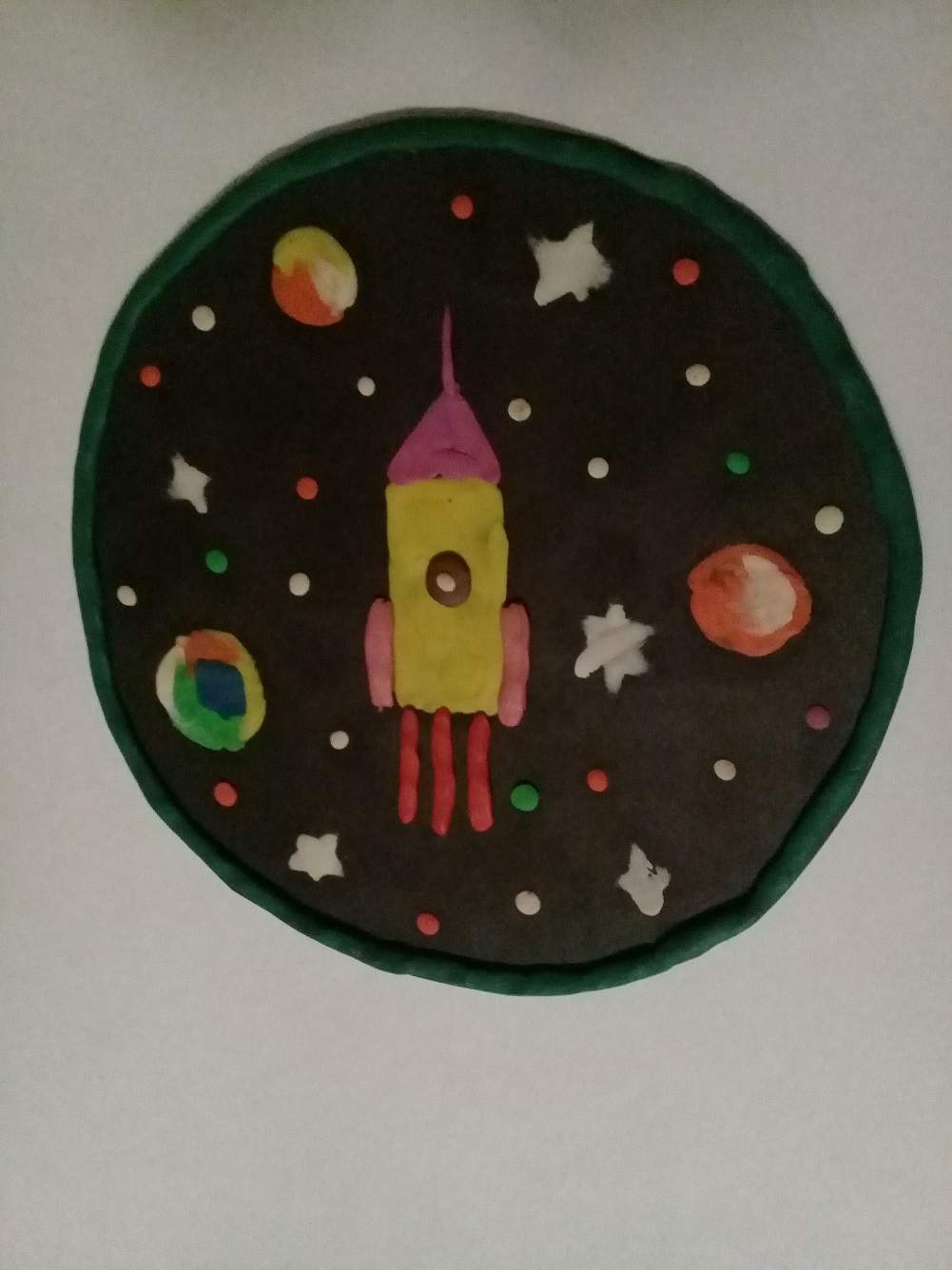 1. Работа готова (фото).
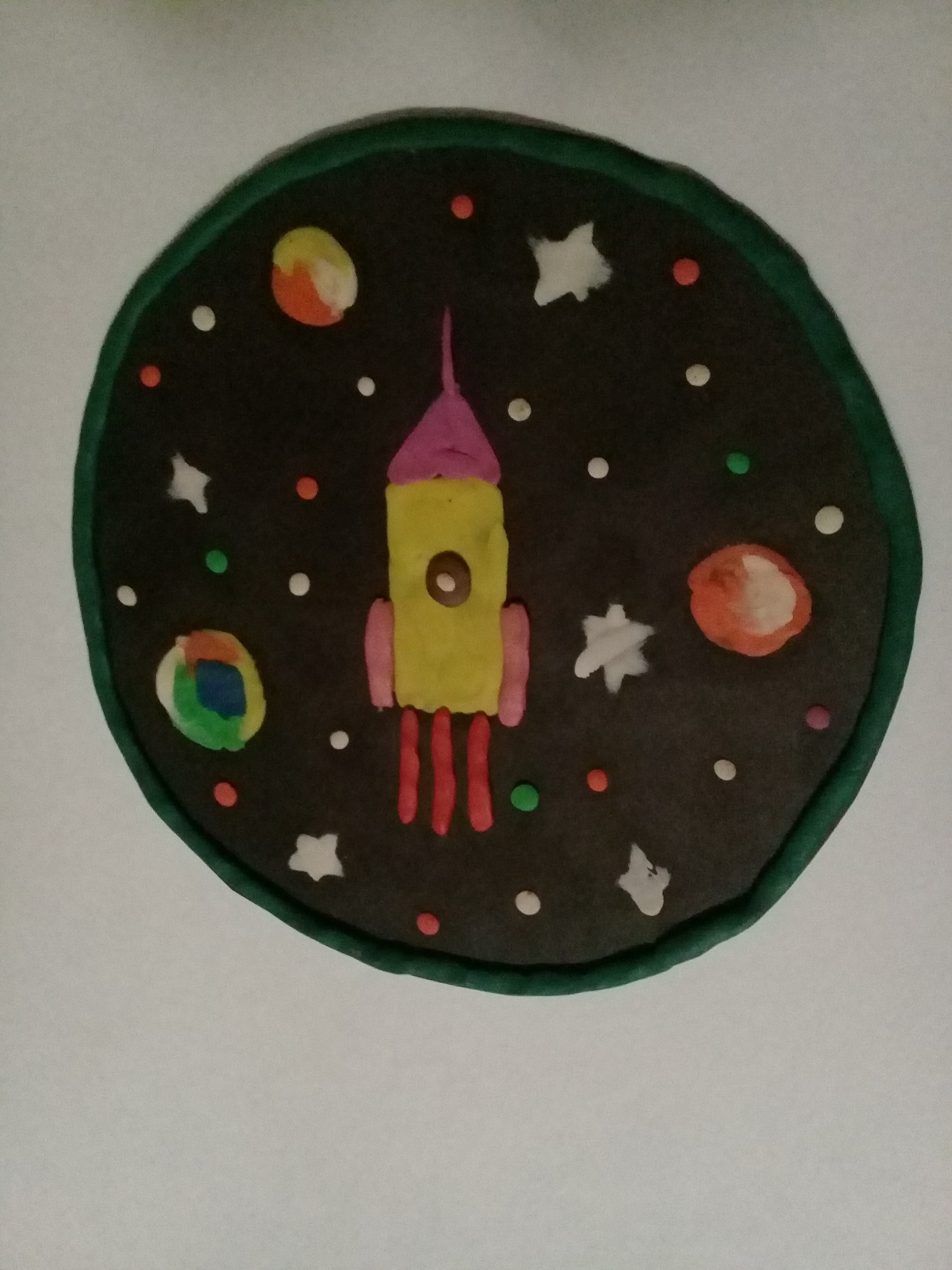